วันที่  29  เมษายน 2565  เวลา  06.30 น.  ณ  ถนนคนเดินเมืองเก่าบ้านสิงห์ท่า  ตำบล           ในเมือง  อำเภอเมืองยโสธร จังหวัดยโสธร  นายสมยศ นามพุทธา ท้องถิ่นจังหวัดยโสธร  ผู้อำนวยการกลุ่มงาน  หัวหน้าฝ่าย พร้อมด้วยข้าราชการในสังกัดสำนักงานส่งเสริมการปกครองท้องถิ่นจังหวัดยโสธร ร่วมกิจกรรมทำบุญตักบาตร เพื่อเฉลิมพระเกียรติสมเด็จพระเจ้าลูกยาเธอ เจ้าฟ้าทีปังกรรัศมีโชติ                มหาวชิโรตตมางกูร สิริวิบูลยราชกุมาร เนื่องในวันคล้ายวันประสูติ โดยมีผู้ว่าราชการจังหวัดยโสธร                   เป็นประธาน
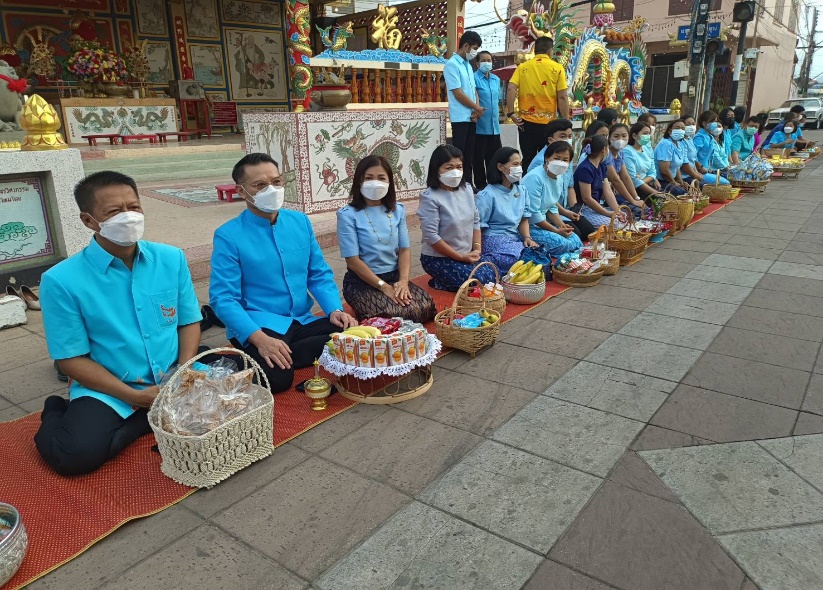 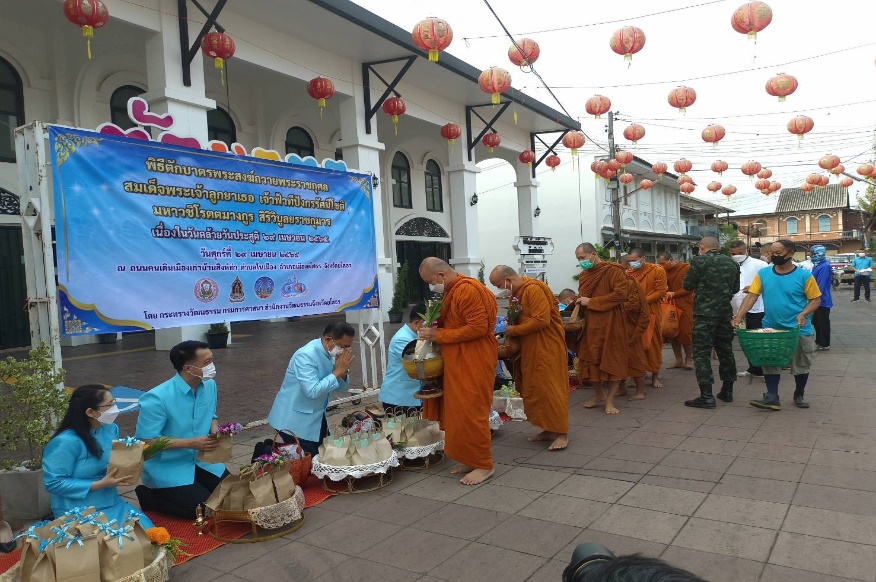 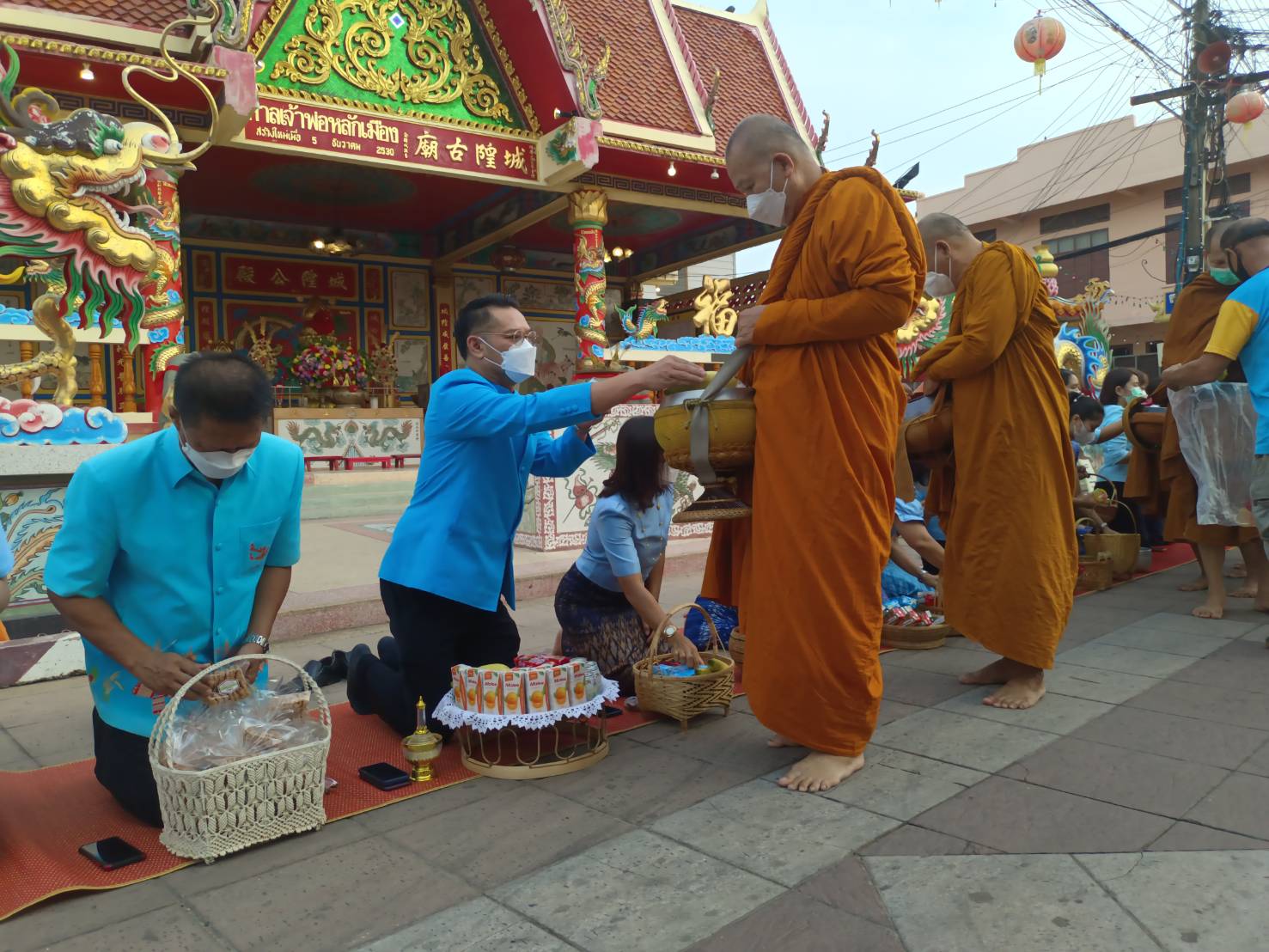 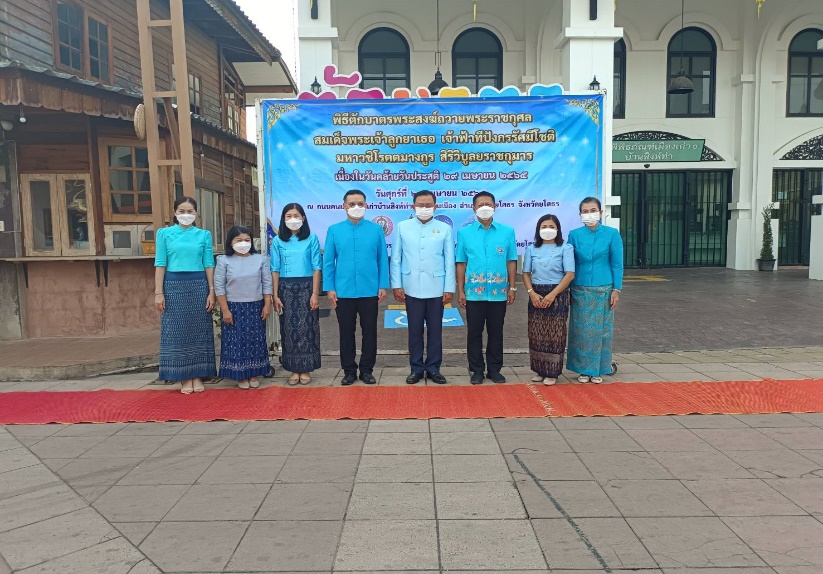